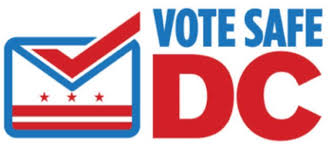 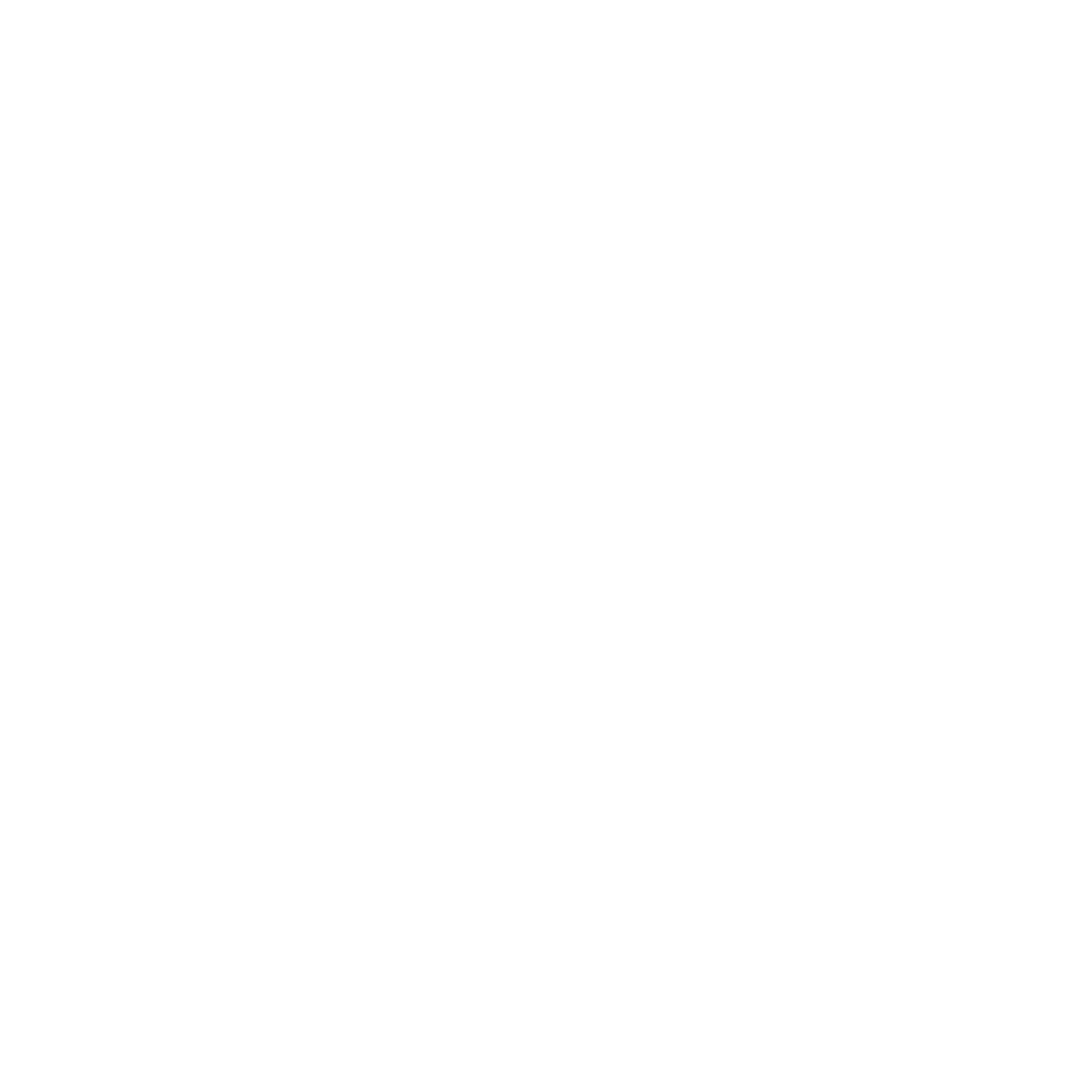 DC Board of Elections

DDS Commuter and Provider Forum
May 27, 2022
Primary 2022
Primary Election- Tuesday, June 21, 2022

All eligible voters should have received a ballot in the mail.

Update your registration.
2
Voter Registration Application/Update
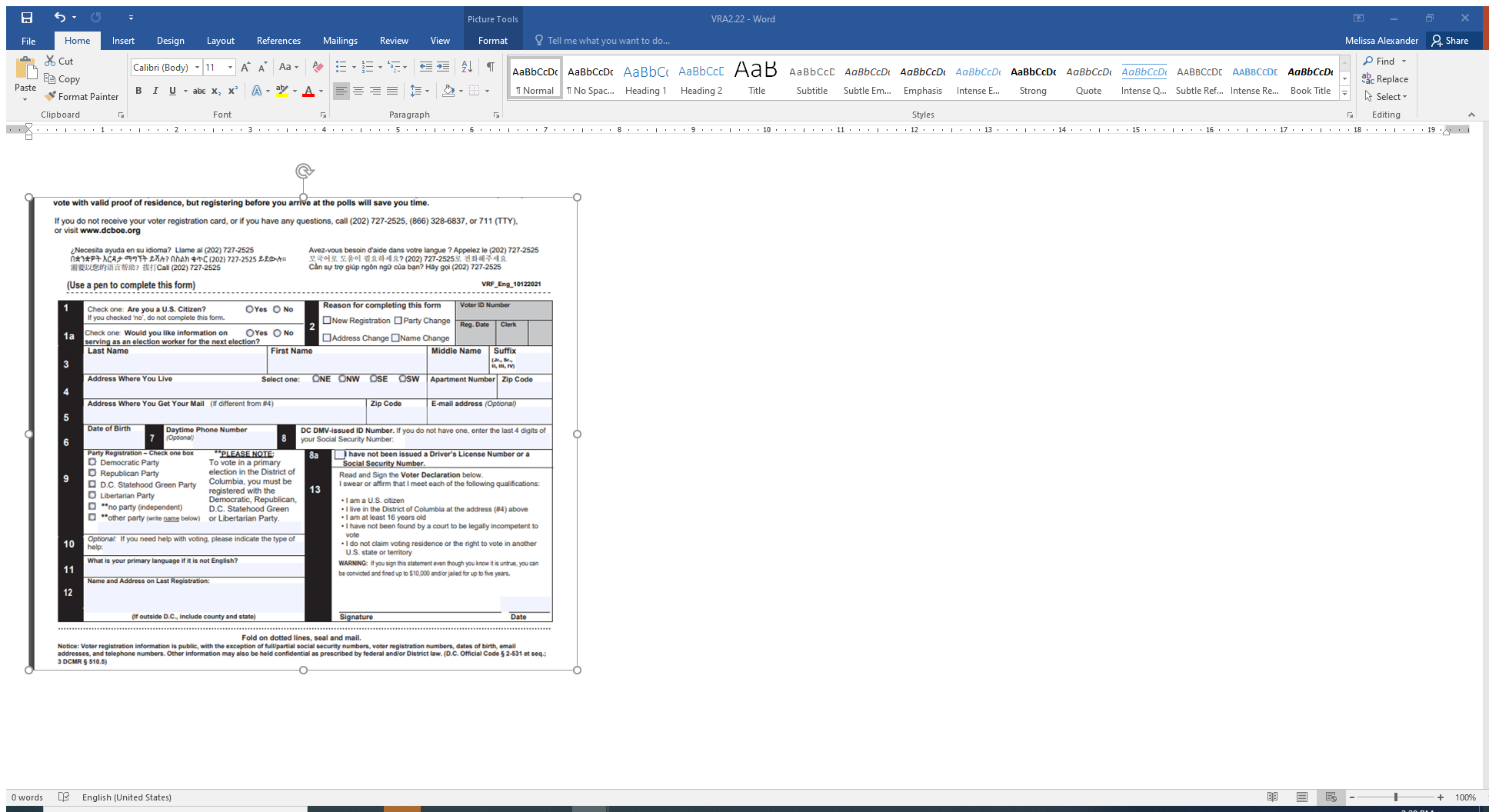 3
Timeline/Deadlines
The last day to register by mail and/or make changes to your voter registration is May 31, 2022.

Same Day Registration, in person, is available during Early Voting and on Election Day if you missed the deadline.
4
Timeline/Deadlines
Early Voting Dates:                                               Friday, June 10, 2022 - Sunday, June 19, 2022

40 Vote Centers

8:30am – 7:00pm
5
Timeline/Deadlines
Election Day:                                                         Tuesday, June 21

90 Vote Centers

7:00am – 8:00pm
6
Accessible Remote Ballot
ADA Compliant
An accessible alternative to mark your ballot
Email ogc@dcboe.org

A link will be emailed to the voter

Ballot must be printed and returned to the Board of Elections
Via the US Postal service in your sealed mail ballot envelope
Via one of 55 drop boxes around the city, sealed in your mail ballot return envelope
At an Vote Center during Early Voting or on Election Day
7
Trusted Source of Voting Information
Website: www.dcboe.org
Phone: (202) 727-2525

Twitter: @Vote4DC

Facebook.com/Vote4DC

Instagram@Vote4DC

Absentee Ballots: Absentee@dcboe.org

Outreach Division: outreach@dcboe.org
8
Thank you!
Jay Penuel, ADA Coordinator
Email: jpenuel@dcboe.org
Phone: (202) 741-5411



Website: www.dcboe.org
9